АсташкинаЕлена Валерьевна
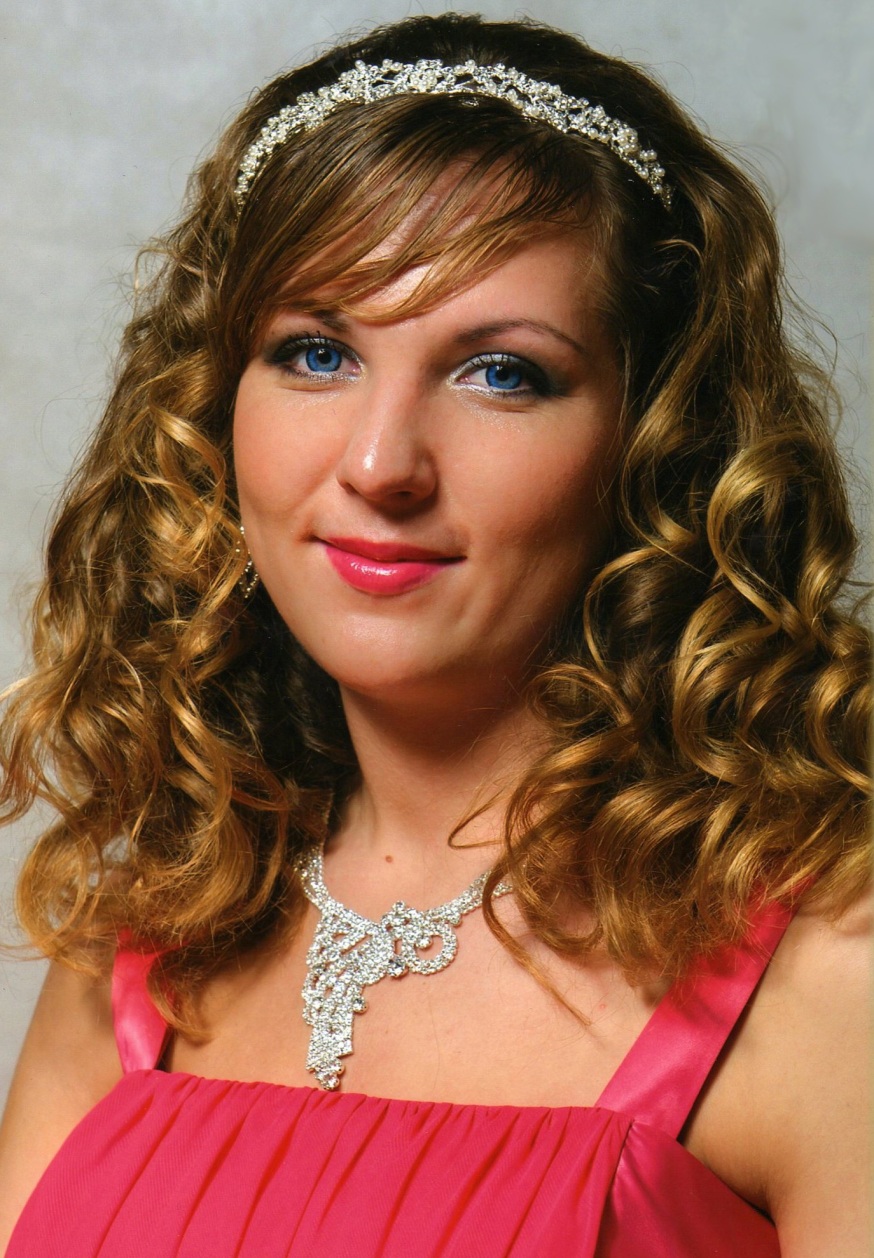 Образование – Высшее педагогическое
Место работы – Муниципальное бюджетное общеобразовательное учреждение «Средняя общеобразовательная школа № 14»
Должность – Учитель физической культуры
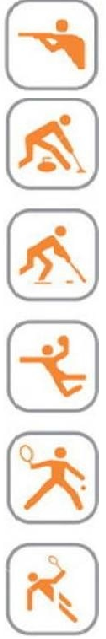 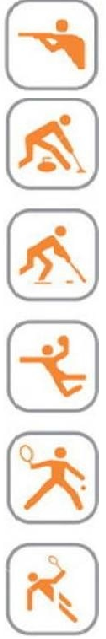 Тема педагогического опыта:
«Спортизация уроков физической культуры в процессе обучения игре в волейбол»
Идея педагогического опыта:
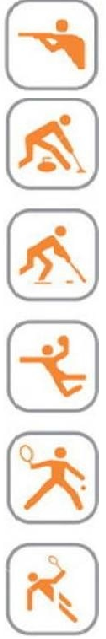 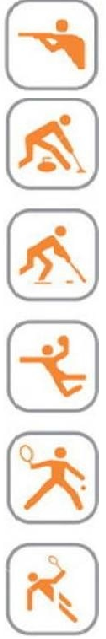 «Формирование спортивной культуры учащихся общеобразовательного учреждения»
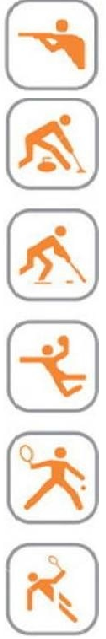 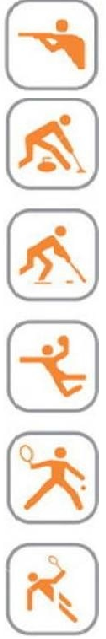 Актуальность опыта:
Соответствие целям и направлениям развития современного образования. 
Воспитание потребности и умения самостоятельно заниматься физическими упражнениями.
 Обучение жизненно важным двигательным умениям и навыкам.
Развитие двигательных способностей.
Приобретение необходимых знаний в области физической культуры и спорта.
Обеспечение тесного взаимодействия учебного и внеучебного процесса физического воспитания. 
Метапредметность и личностная значимость.
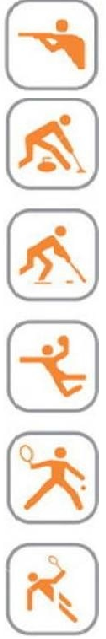 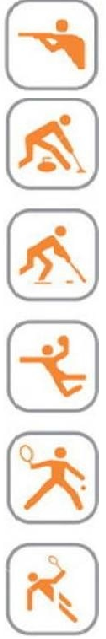 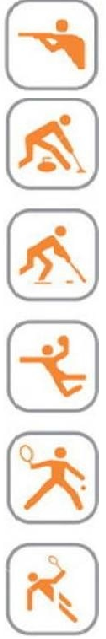 Условия формирования опыта:
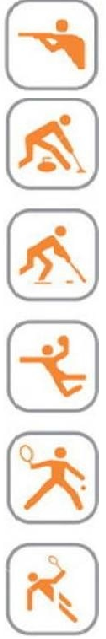 Анализ и обобщение работ ведущих ученых и практиков.
Собственный опыт работы по «спортизации» уроков физической культуры.
Широкий профессиональный диалог с коллегами в Интернет – сообществах.
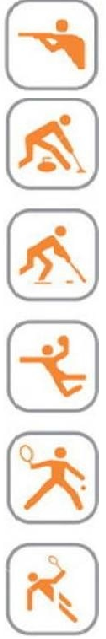 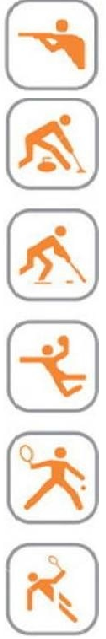 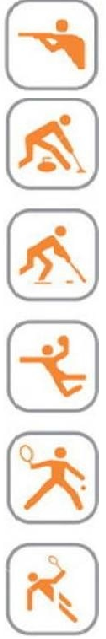 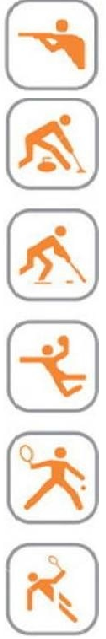 Новизна опыта
МБОУ «СОШ № 14» проводит внутренний эксперимент «Каждой параллели -  спортивную команду».
К участию по реализации эксперимента привлекаются государственные и образовательные  учреждения. 
Определены цель, структура и функции нетрадиционного подхода к уроку физической культуры в школе. 
Разработаны педагогические приемы развития спортизации средствами волейбола.
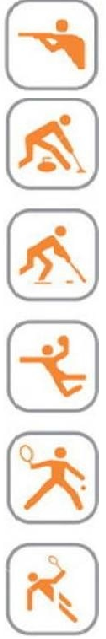 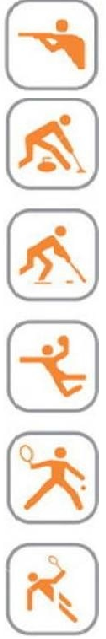 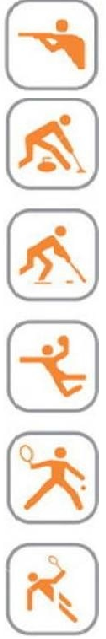 Теоретическая база опыта
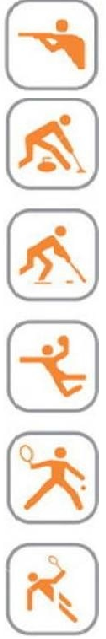 Теория деятельности субъекта
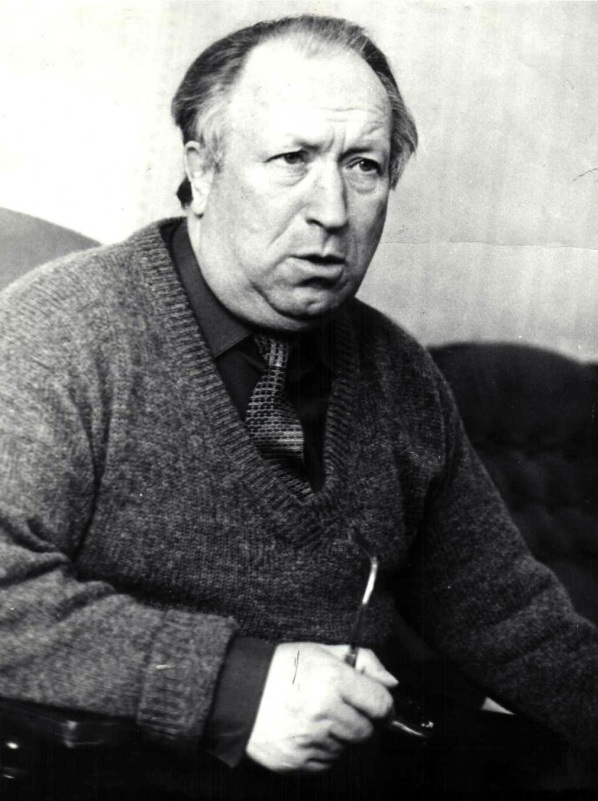 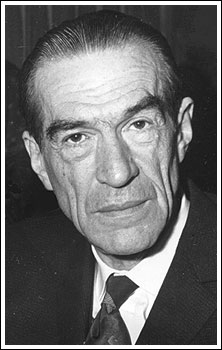 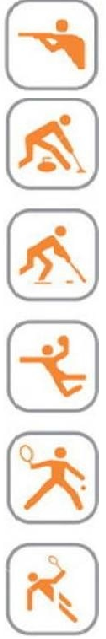 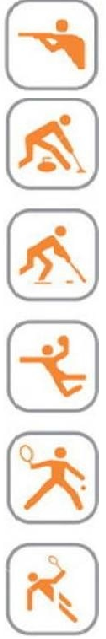 А. Н. Леонтьев
В. В. Давыдов
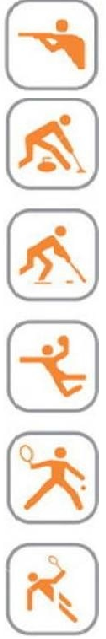 Теория обучения:
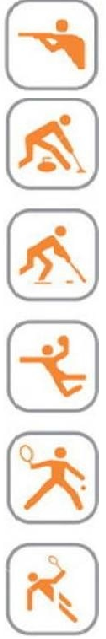 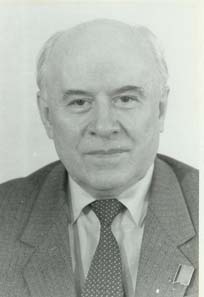 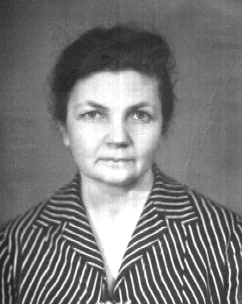 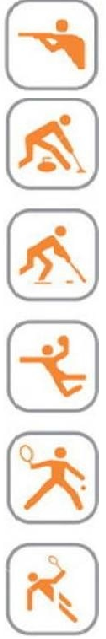 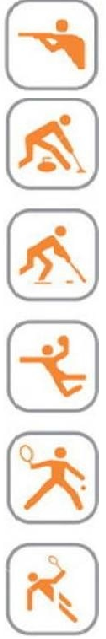 Ю. К. Бабанский
Н. В. Кузьмина
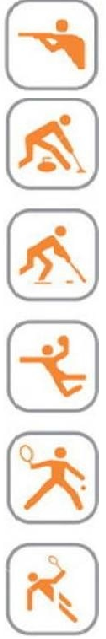 Теория и методика физической культуры:
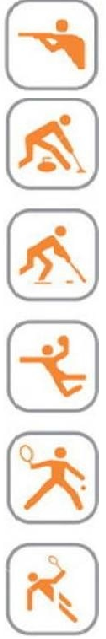 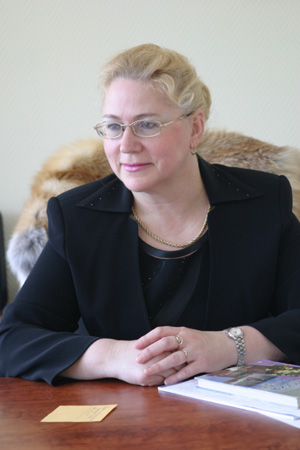 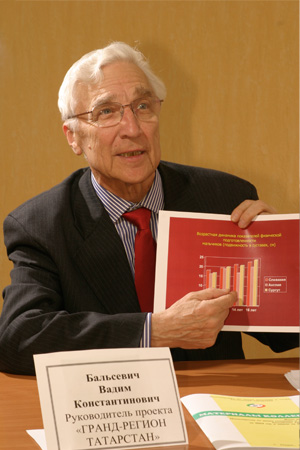 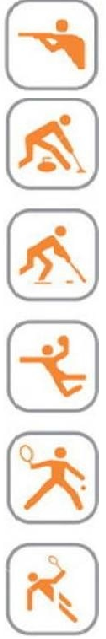 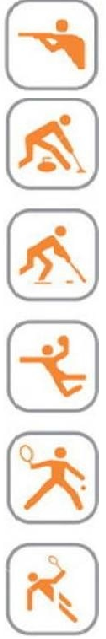 Л. И. Лубышева
В. К. Бальсевич
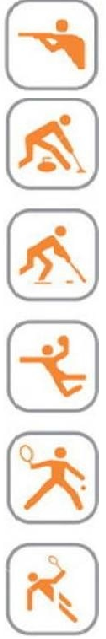 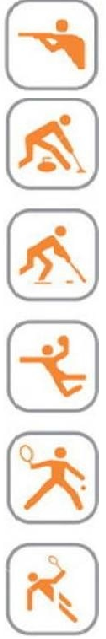 Разработка опыта:
Особенности экспериментальной программы:
Обеспечение условий для овладения специальными знаниями по волейболу.
Конкретизация требований к умениям и навыкам выполнения физических упражнений.
Интенсификация физической подготовки школьников средствами волейбола.
Расширение фонда двигательных умений и навыков.
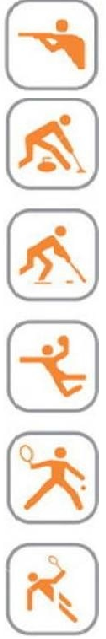 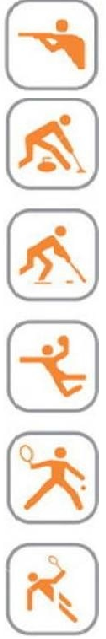 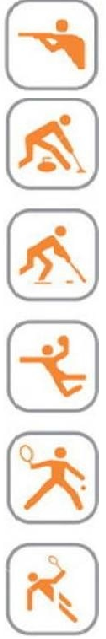 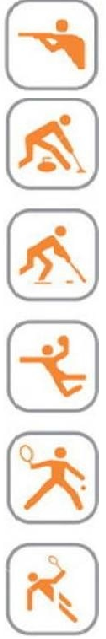 Апробация опыта:
Экспериментальный класс составили учащиеся 5 класса «А» МБОУ «СОШ № 14» г. Новомосковска, занимающиеся физическими упражнениями на основе разработанной мной учебной программы. Дети этого класса представляли собой единую команду с конкретным вкладом-поручением для каждого человека в зависимости от его здоровья, двигательных способностей и интересов. 
Контрольный класс - учащиеся 5 «Б» класса. Они занимались в рамках традиционного урока физической культуры и посещали школьные секционные занятия по волейболу.
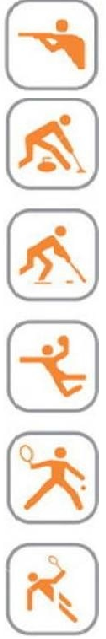 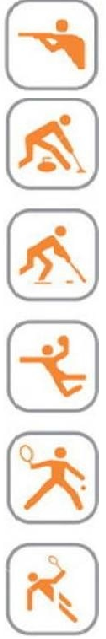 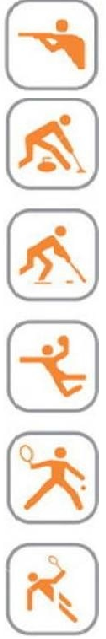 Динамика физических способностей учащихся до начала эксперимента
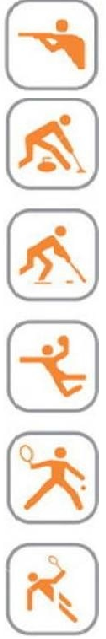 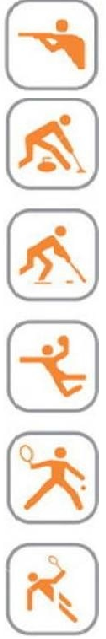 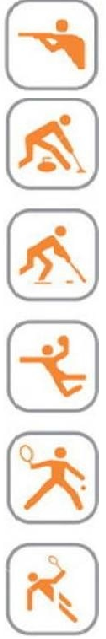 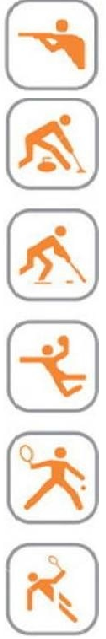 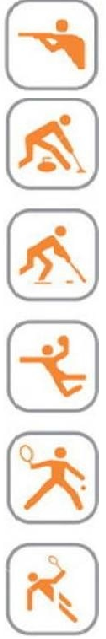 Динамика физических показателей по окончанию эксперимента:
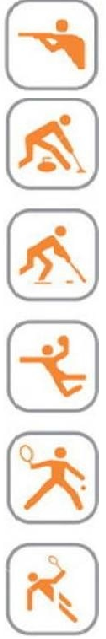 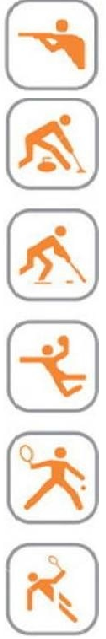 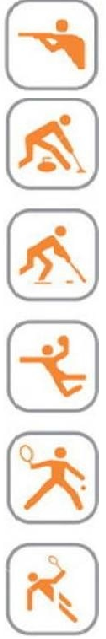 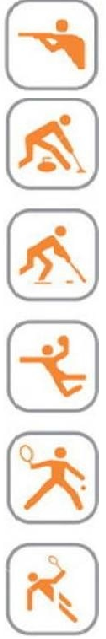 Динамика продолжительности заболеваний:
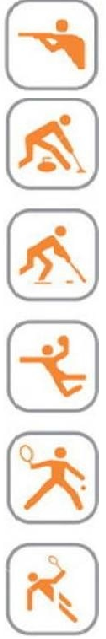 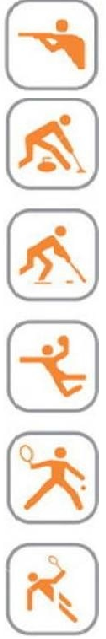